BLAST DETROIT
Skills Trades Training Bootcamps
Construction Trades Training (9 Weeks)
Learn the Theory and technical aspects of Construction              
                              
        Computer Science IT Bootcamp (7 Weeks)
Learn Computer Science and Information Technology (IT)

Competencies Based Learning 
That Leads to Employment     
(313) 309-7083 www.blastdetroit.org
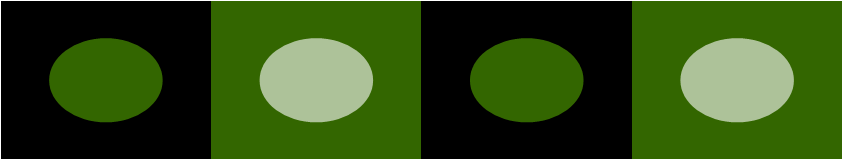 Blast Skills Trades Training Agreement
Provide training on the theory and technical aspects of the construction trades in classroom & on job-site, along with Unionized Apprenticeship Direct Entry, Utilization, and Retention   

Neighborhood Investment Strategies: For Employment Training & Education, Job Development, Career Pathways, and Entrepreneurship Development  

Training Agreement- Provide the highest level of Skilled Trades Pre-Apprenticeship Construction Trades above industry standards for the purpose of providing Detroit residents with Job opportunities and sustaining wages.
About Blast DetroitImproving lives and Communities
Competencies Based Skills Trades Training Program
Non Profit Organization 501 c 3 
Detroit Land Bank Partner
U.S. Treasury Community Development Entity (CDE)
Property Improvement & Development Management LLC 
Literacy Provider For Department of Human Services Foster Care 
Wayne State University Academics, Athletics Youth Camp
Service Provider for Michigan Rehabilitation Services (MRS)
Blast Construction Trades Performance Project
Blast technical aspects of the construction trades will train and place pre-apprentices  to perform basic residential housing improvements supervised by a licensed contractor for hands on learning while earning a stipend conducting the following tasks:

Installing and replacing energy efficient lighting, and other smart energy upgrades.
Replacing showerheads, faucets, toilets and pipes. 
Painting, drywall, installing light fixtures, fixing door locks and handles and other safety healthy living improvements.
Upgrading or replacing energy efficient appliances
Bathroom & Kitchen Cabinets replacements and accessories 
Installing and checking fire alarms and extinguishers
Blast IT Skills Trades Performance Project
Blast will train individuals in basic to advanced Computer Science  IT Skills who are unemployed, underemployed, adults, youth and returning citizens who lack the necessary computer knowledge skills to advance in computer related careers.

Understanding computer science  related careers
Install computer hardware, software and firewall protection 
Diagnostic hardware software performance 
Upgrading hardware. Software and Anti Virus 
Gaining mastery over Microsoft Office Software (MOS)
Installing and checking operating systems functionality 
Internet connections and diagnostics
Blast Skills Trades Project Agreement
The project agreement is to ensure blast pre-apprentices are provided above industry standard related training instructions for building/construction trades industry and on the job placement; 

Blast Detroit work with Developers, Contractors,  Construction Labor Industry, Unionized Apprenticeships and Michigan's Going Pro Campaign to increase Skilled Trades Opportunities, promote efficiency to help train and employ individuals who are low skilled individuals.
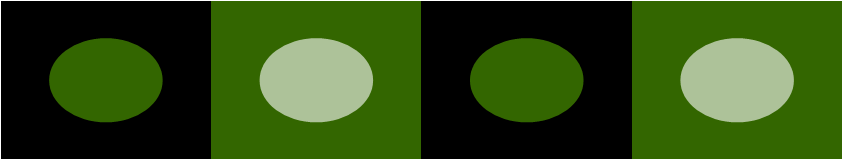 Apprenticeship Career Pathways
Joint Project based learning
Outreach & Assessment to low income underemployed or unemployed 
Unionized Apprenticeship direct entry, utilization, retention and employer sponsored Apprenticeship  
Collaborative case management
Intensive orientation, skills trades workshops
Employer sponsored training
Stipends for participants
Blast Skills Trades Minimum Standards Entry requirements –  minimum age 16, employment  skills sets test, application,  orientation and valid ID or Drivers License
Comprehensive assessment tools to measure applicants’ competencies, math skills and required skills for relevant trades;
Classroom visits from representatives from the construction industry, unions as well as visits from Michigan Talent Connect Going Pro Representatives;

Shop Arithmetic / Construction Math (class room)
Construction Trades Safety OSHA 30 Certification (class room)
Residential Electrical (Class room & On-site project based learning)
Residential Carpentry  (On-site project based learning)
Residential Plumbing   (On-site project based learning)
Blast Skilled Trades Orientation   (Classroom contact hours)
Blast Commitment Standards
Provide stipends for participants for performing hands on project based learning 
Pre-screen and assess participants’ employability skills, professional and personal goals
Provide referral services to local community service providers to help program participants obtain necessary other social services 
Provide a gateway into apprenticeship programs and job placement
 Follow up after 90 days, 6 months, and one year to track    participants readiness and effectiveness.
Blast Training Impact
Opportunities for individuals & Returning Citizens  to move towards independence and gainful employment

Win-Win 
Economic Efficiency
Save Tax Payers Millions of dollars 
Meeting the needs of Skilled Trades diverse workforce
Career Pathways for participants
Pathway towards gainful employment 
Reduction in crime
For Questions Contact
Blast Detroit
Ray Smith (Training Coordinator) 
400 Renaissance Center Drive #2600
Detroit, MI 48243
(313) 309-7083
ray@blastdetroit.org
www.blastdetroit.org
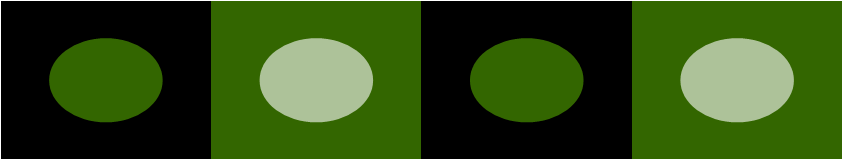